Stworki owocowo – warzywne w grupie „Sówki”
Dnia 12 października 2016 roku „Sówki”, podobnie jak dzieci z innych grup przedszkolnych wykonywały stworki owocowo - warzywne. Działania te były związane z organizowaną w Szkole wystawą. 
Tego dnia wychowawcy grup przeprowadzili z dziećmi rozmowy dotyczące darów jesieni i zdrowego odżywiania. Następnie dzieci przy wykorzystaniu przyniesionych wcześniej owoców i warzyw wykonały według własnego pomysłu różne  stworki. Inicjatywa miała na celu zachęcenie dzieci do zdrowego odżywiania oraz spożywania owoców i warzyw.
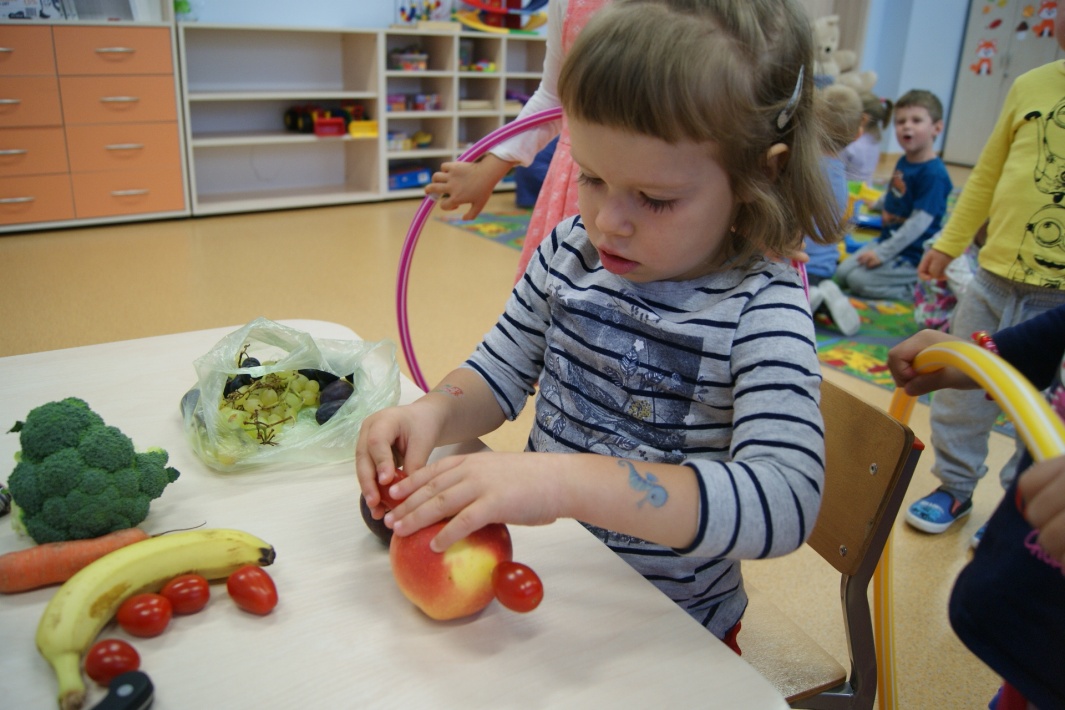 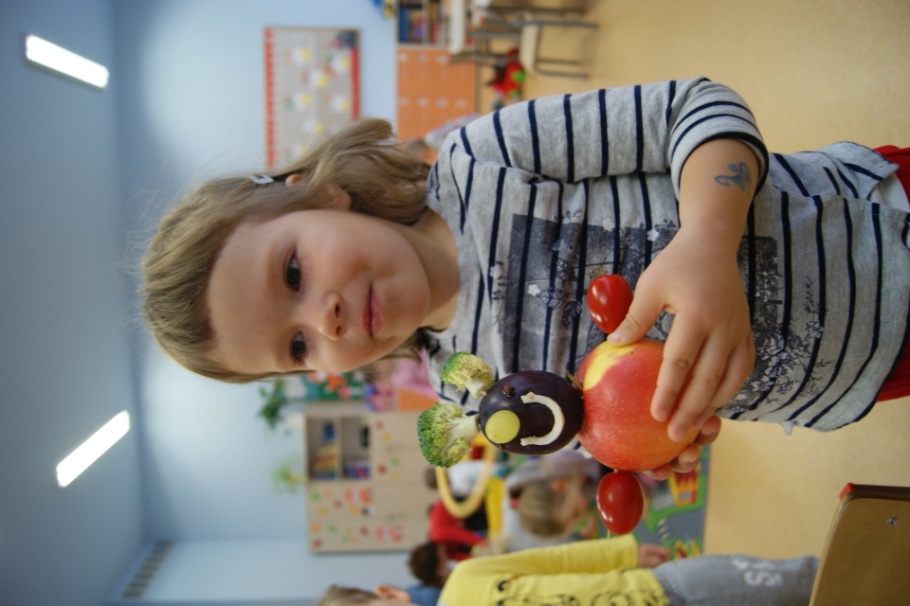 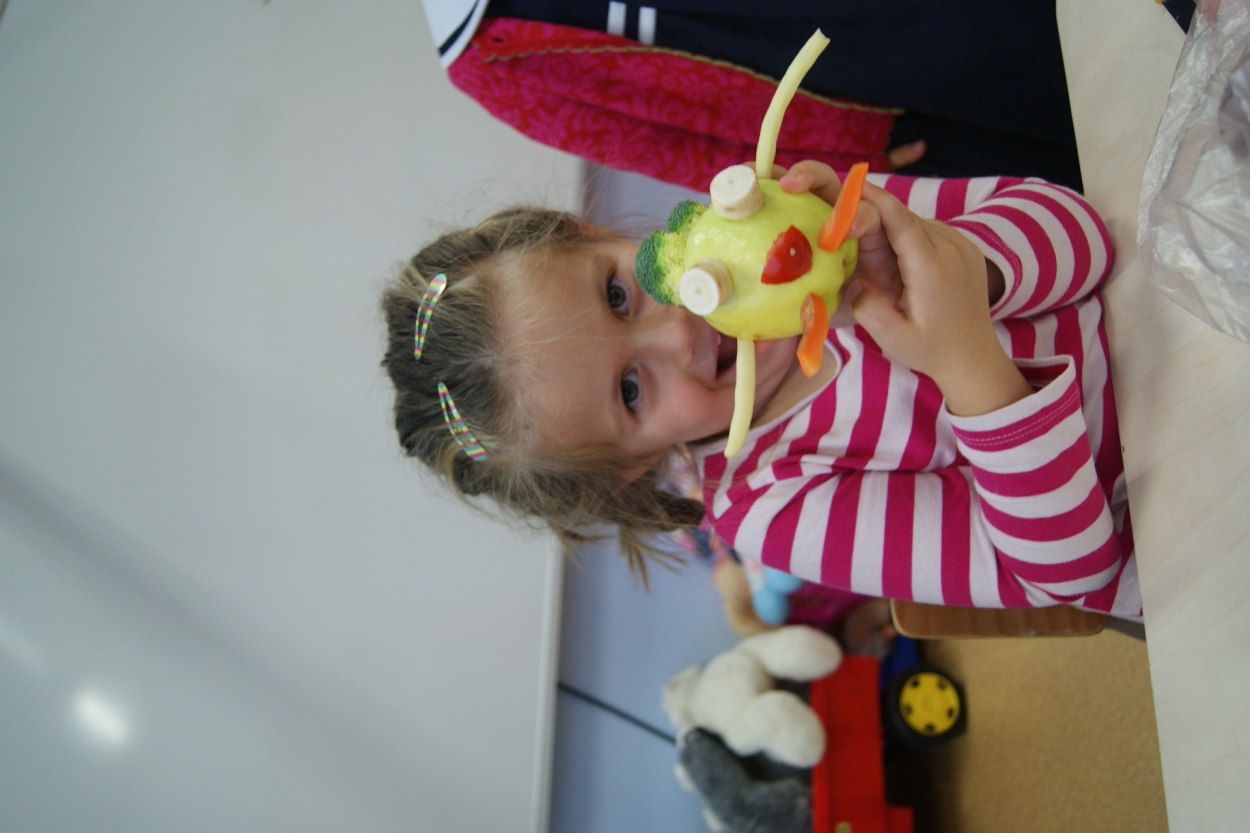 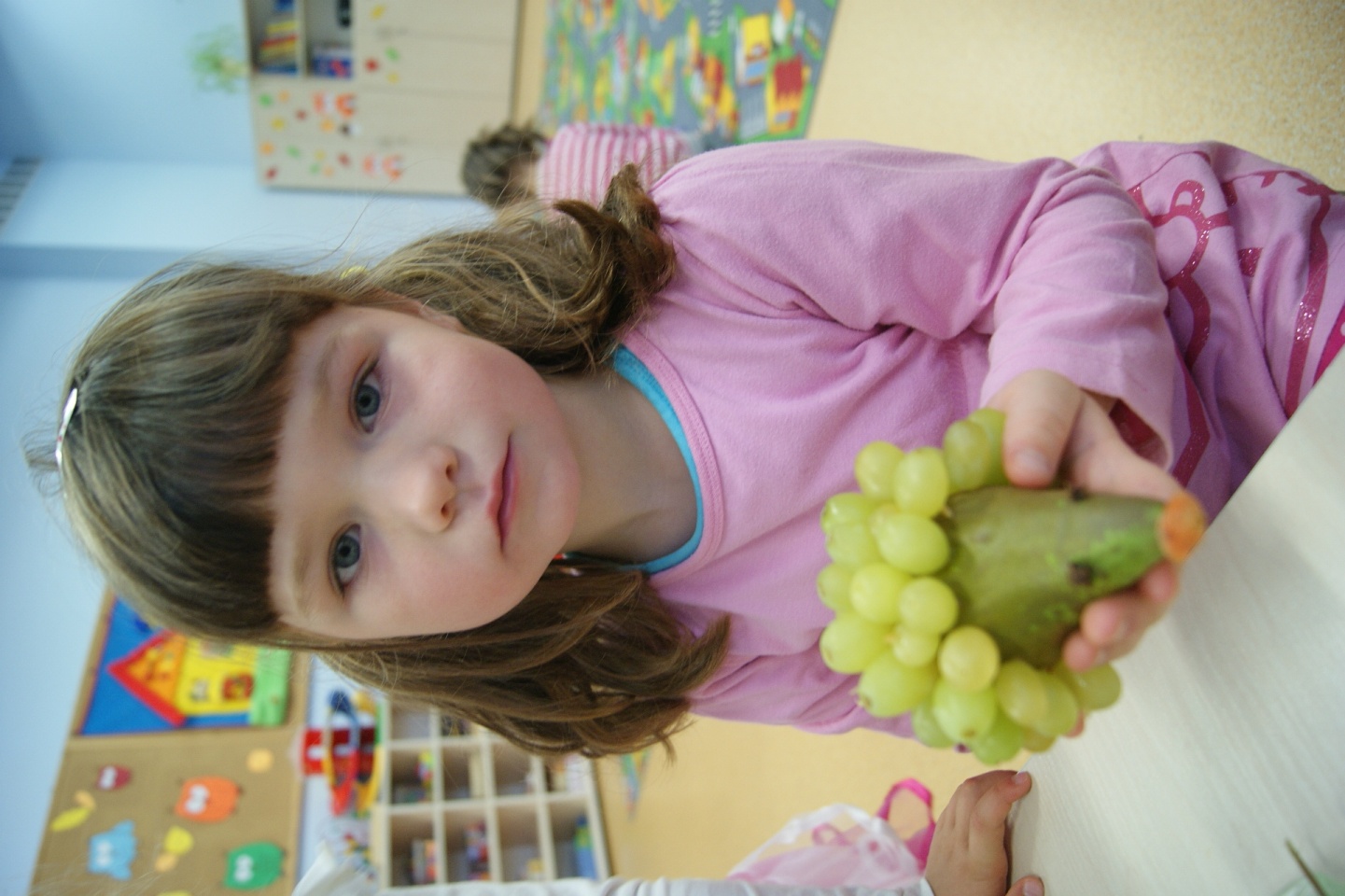 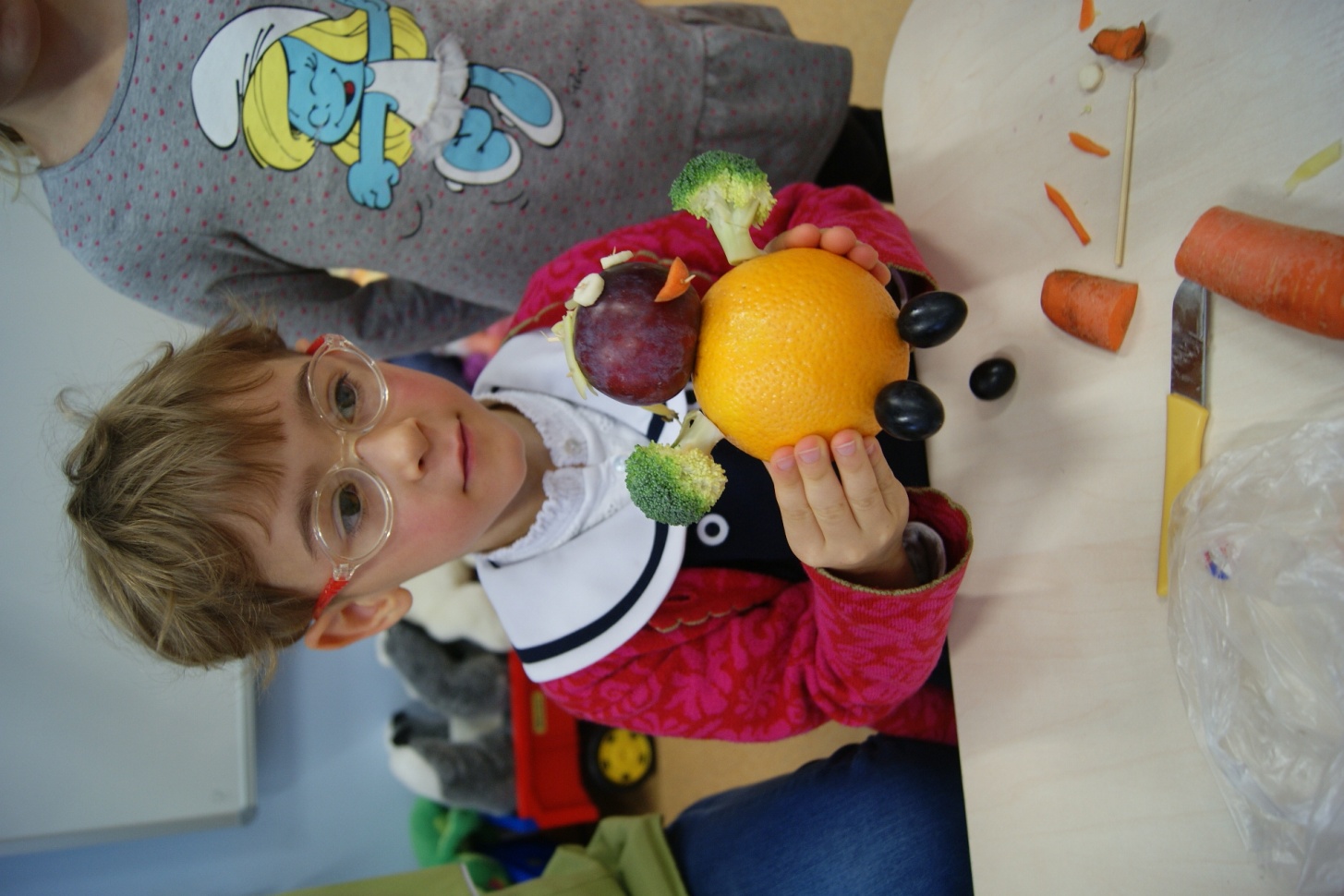 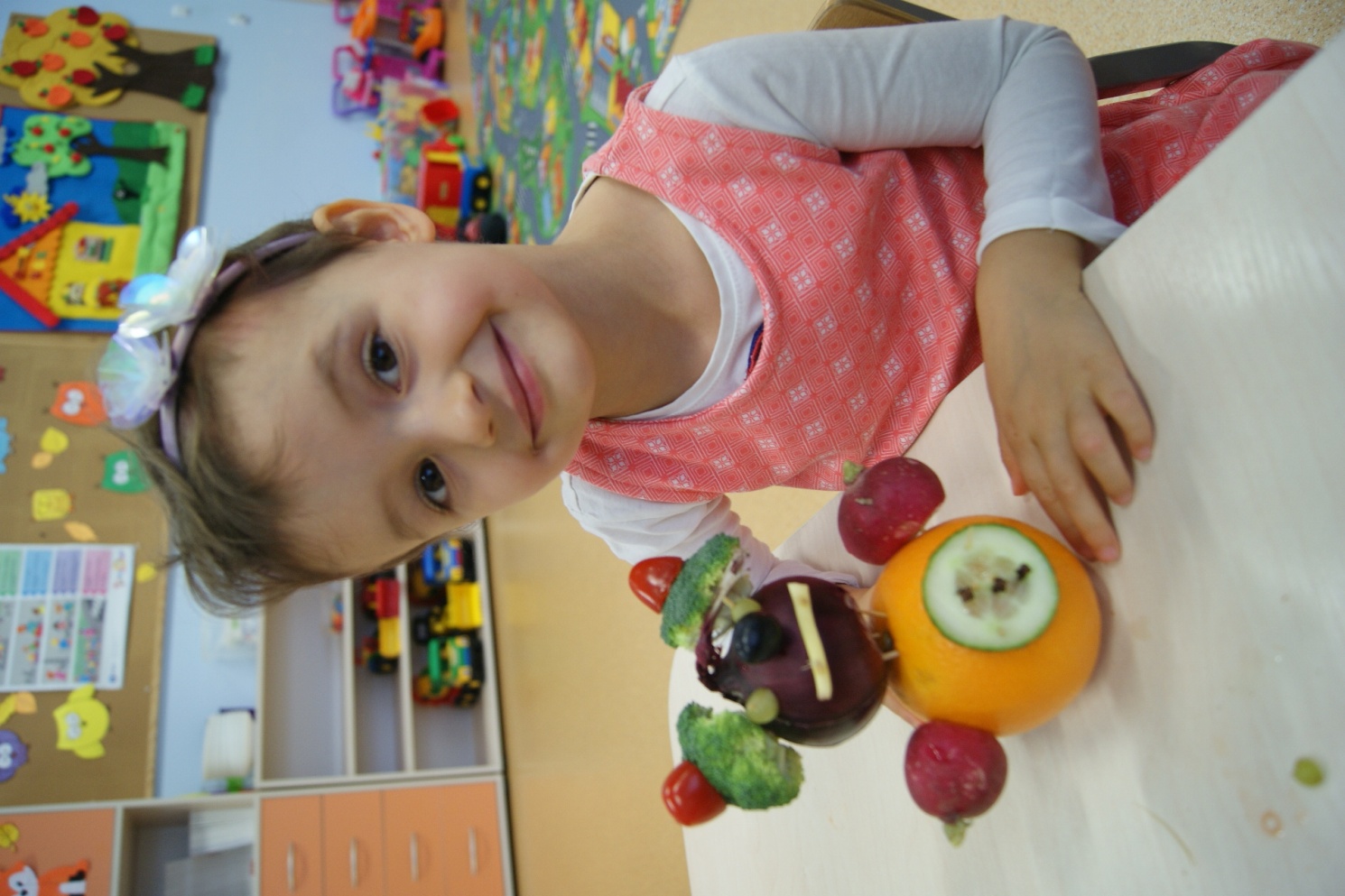 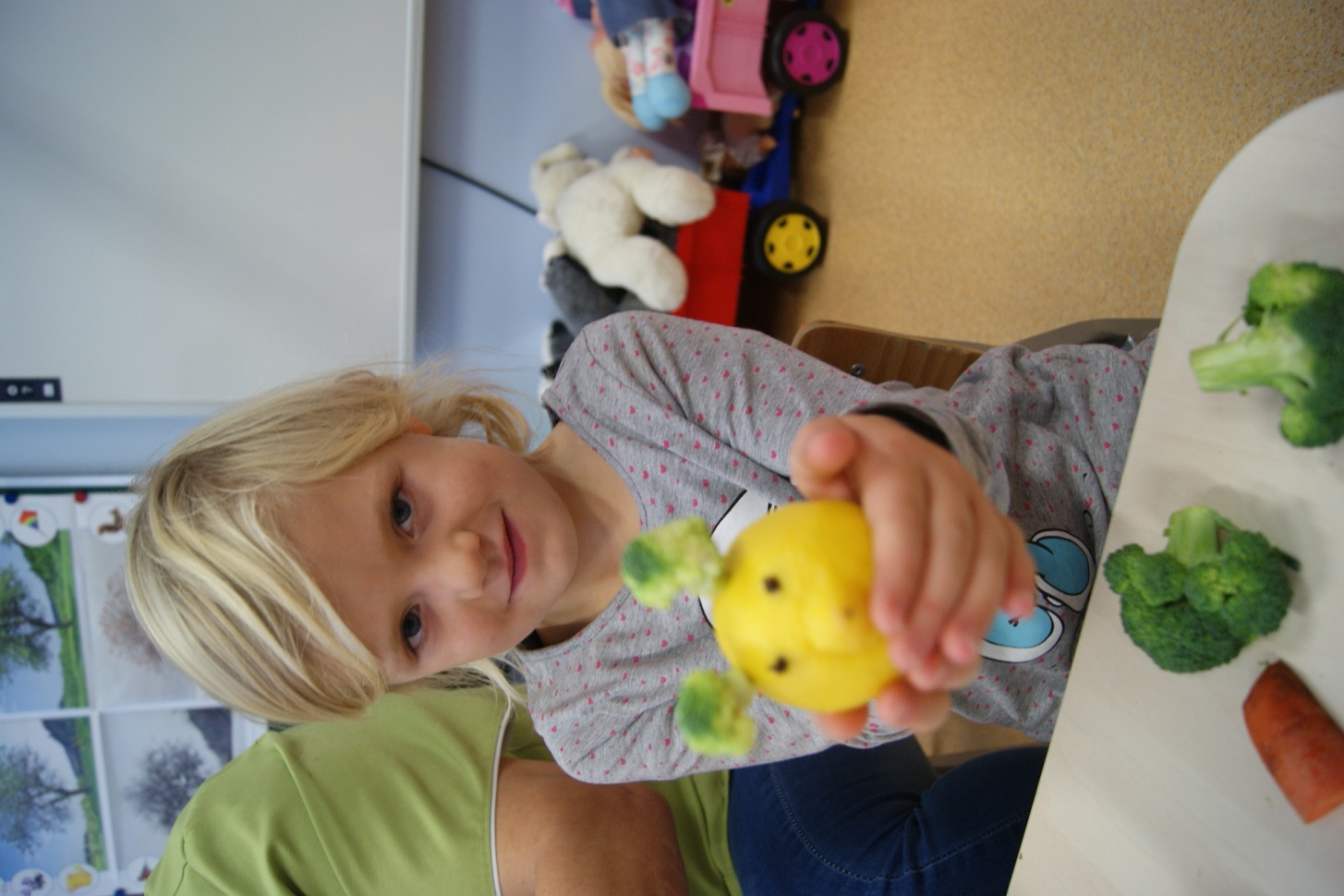 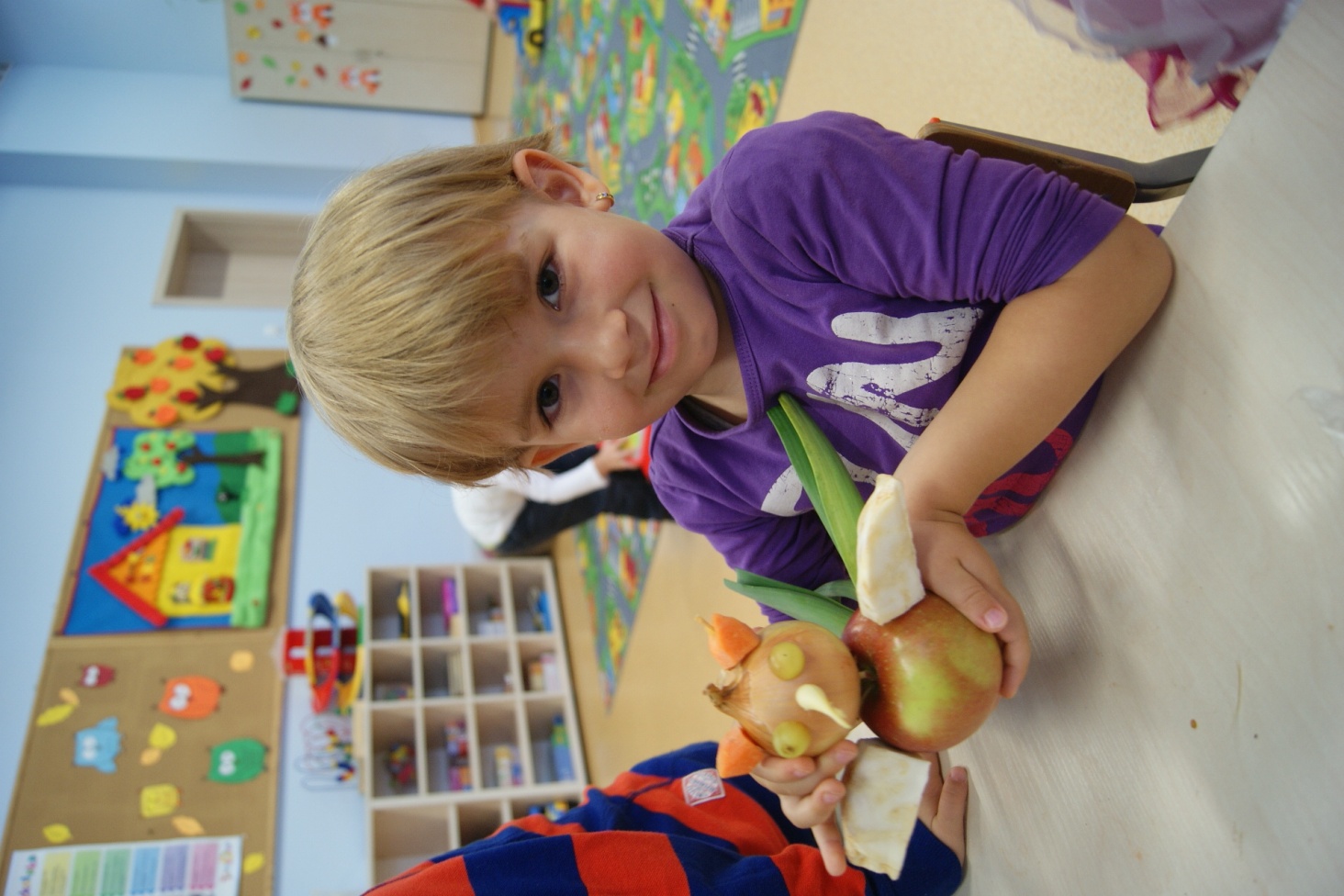 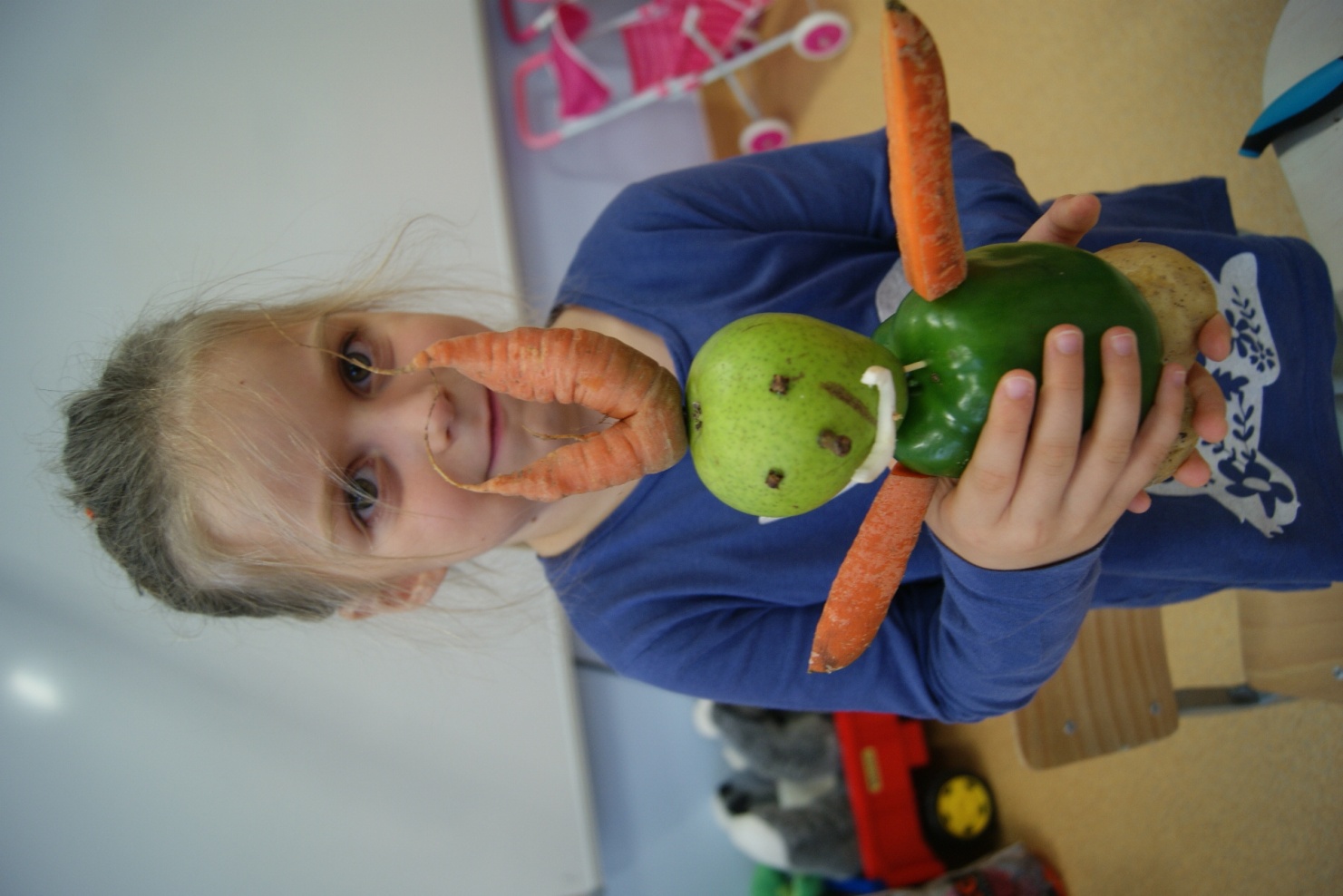 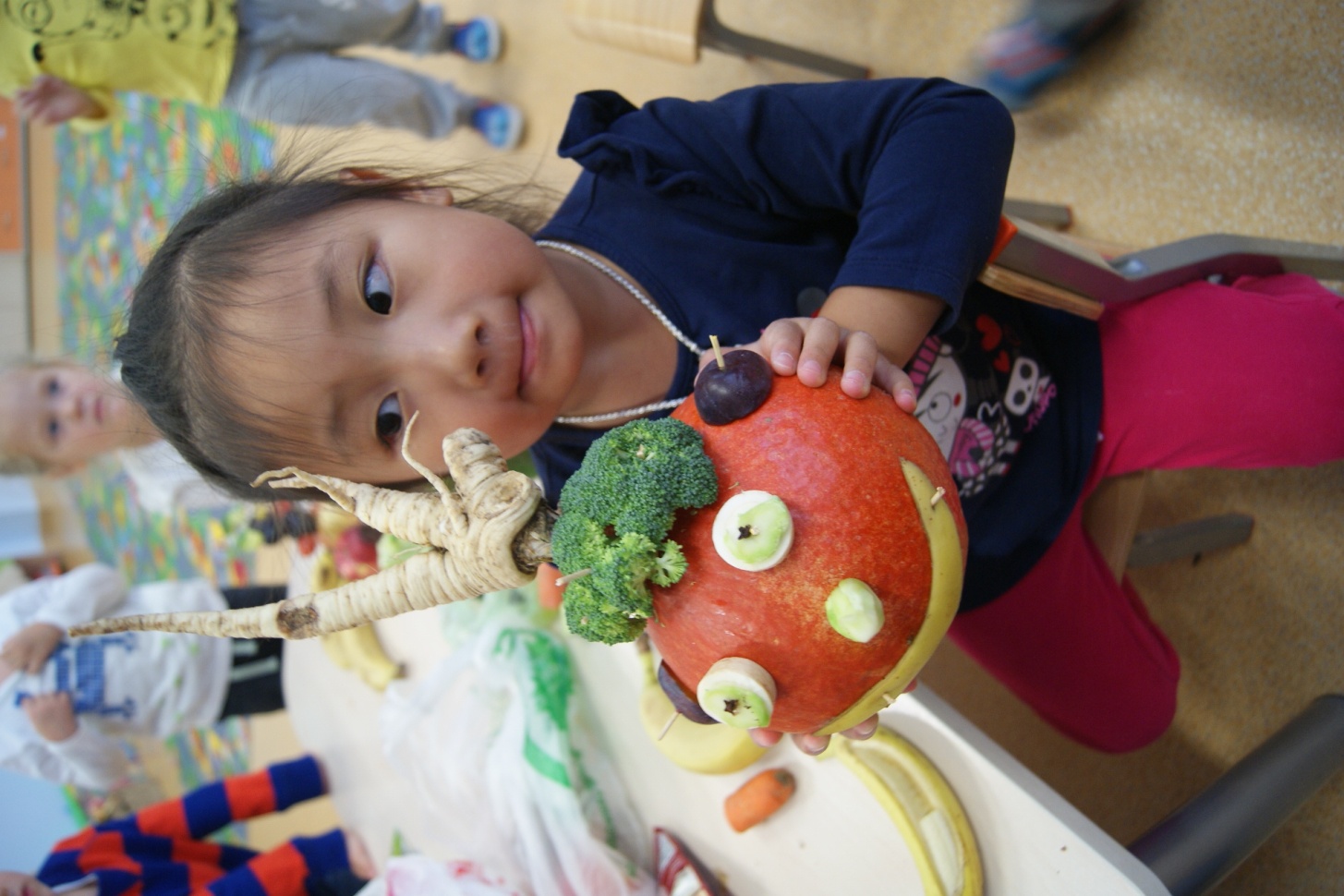 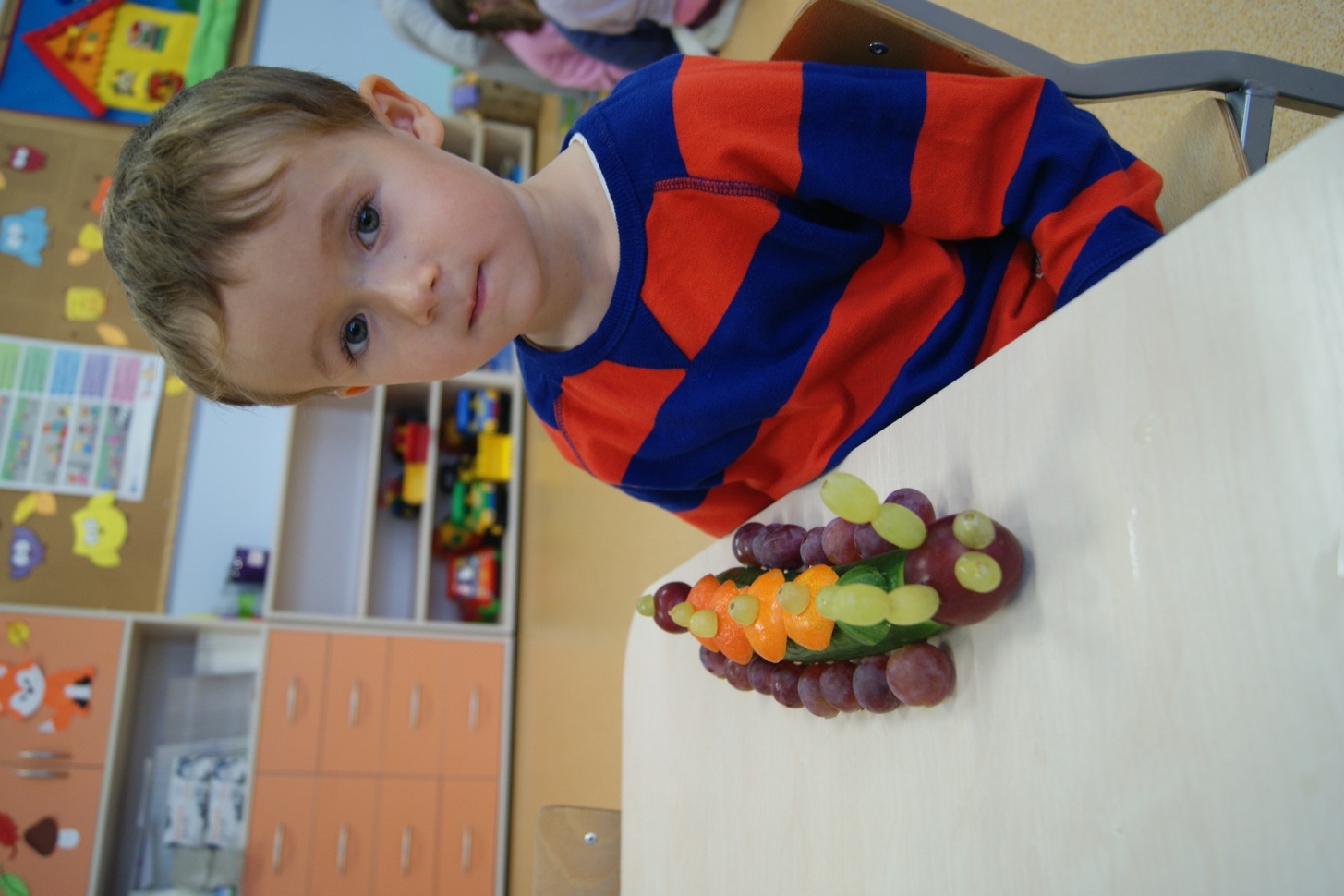 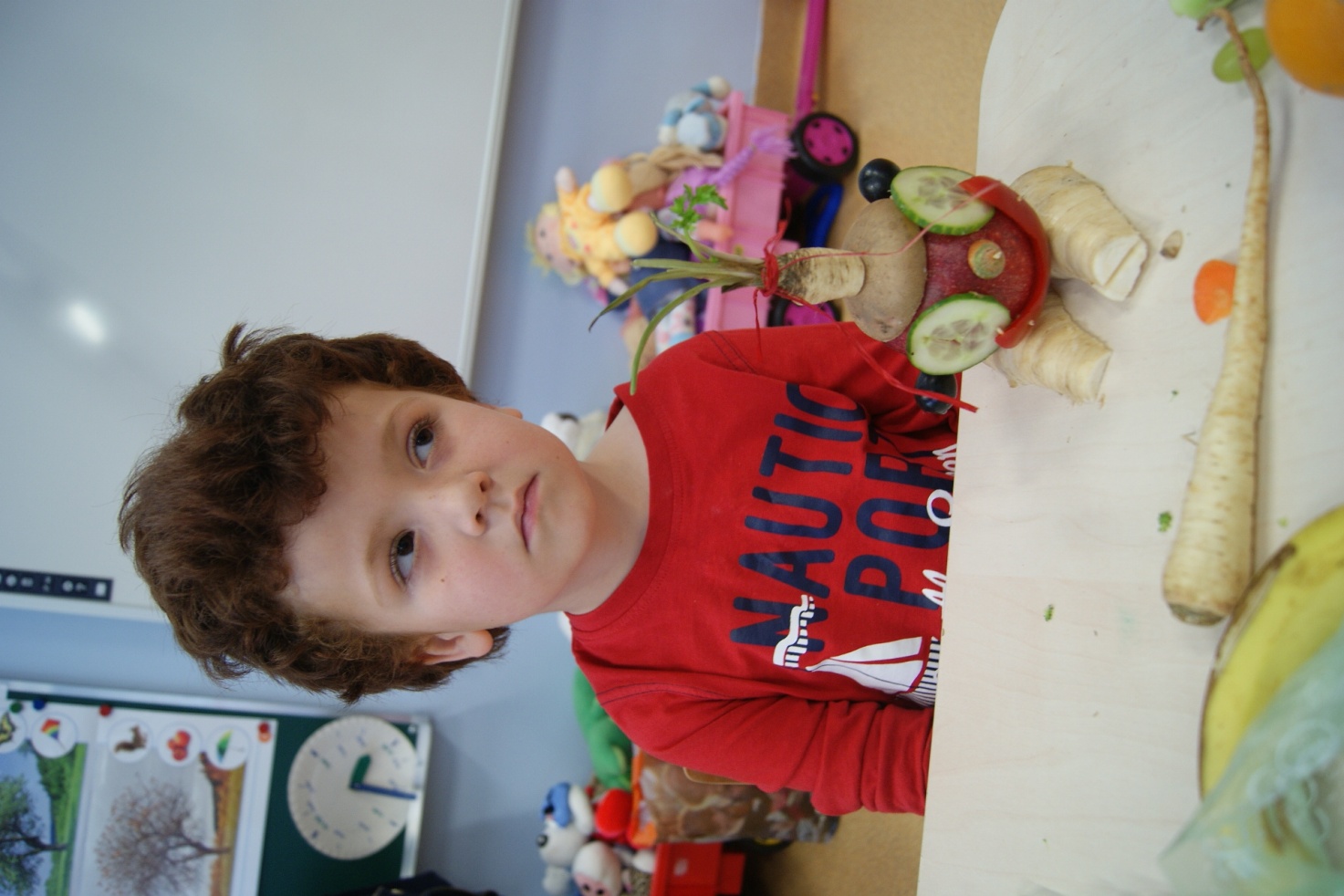 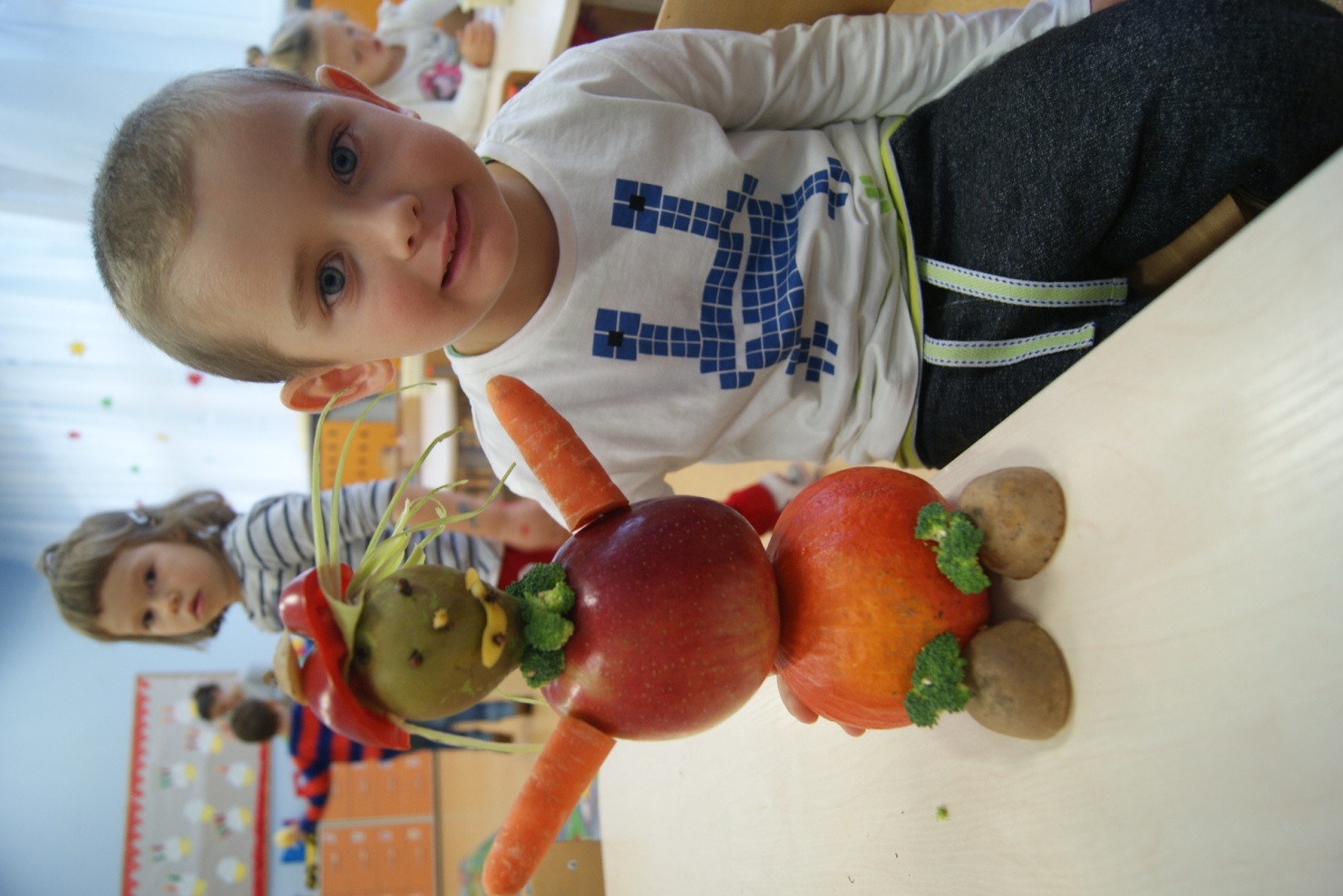 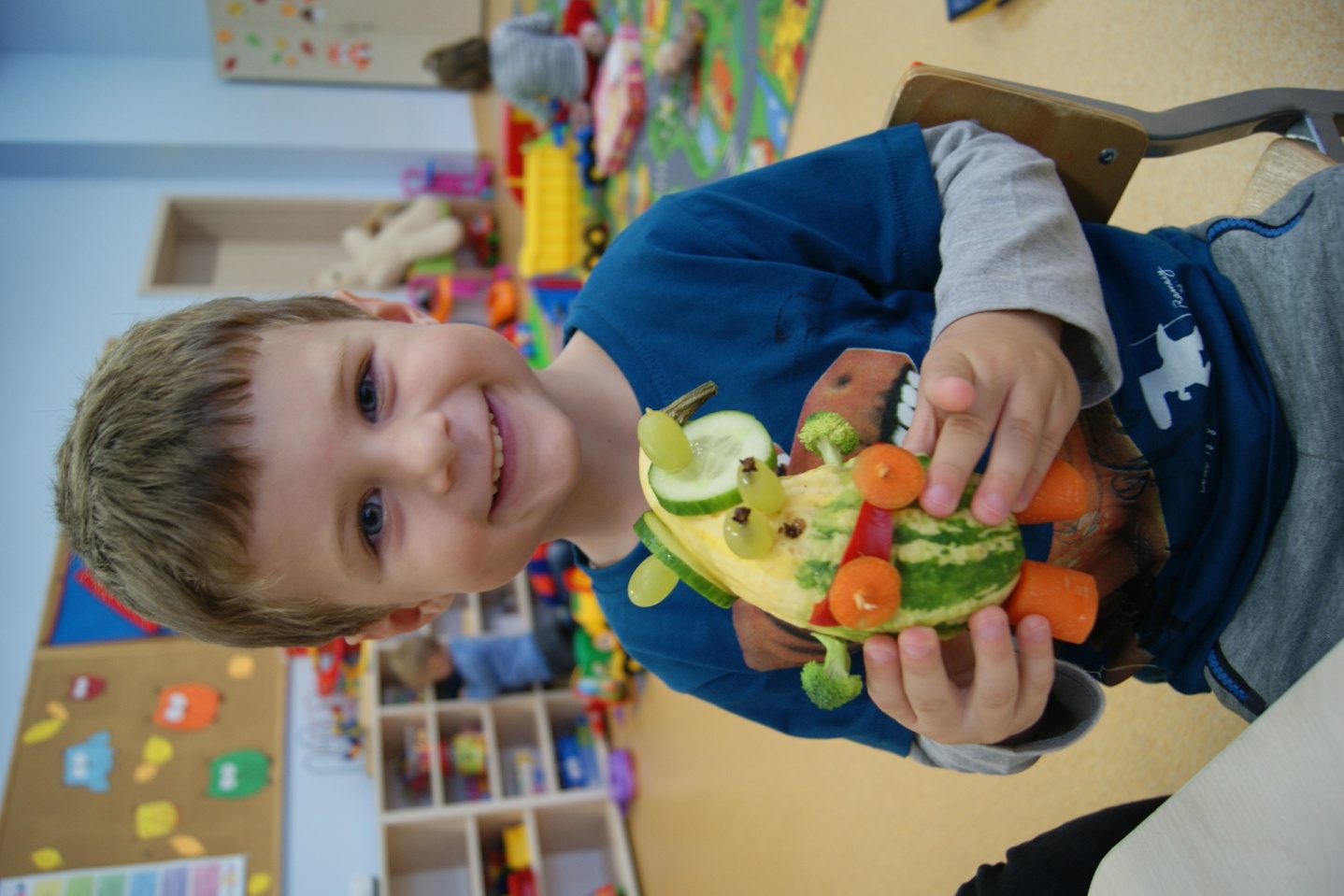 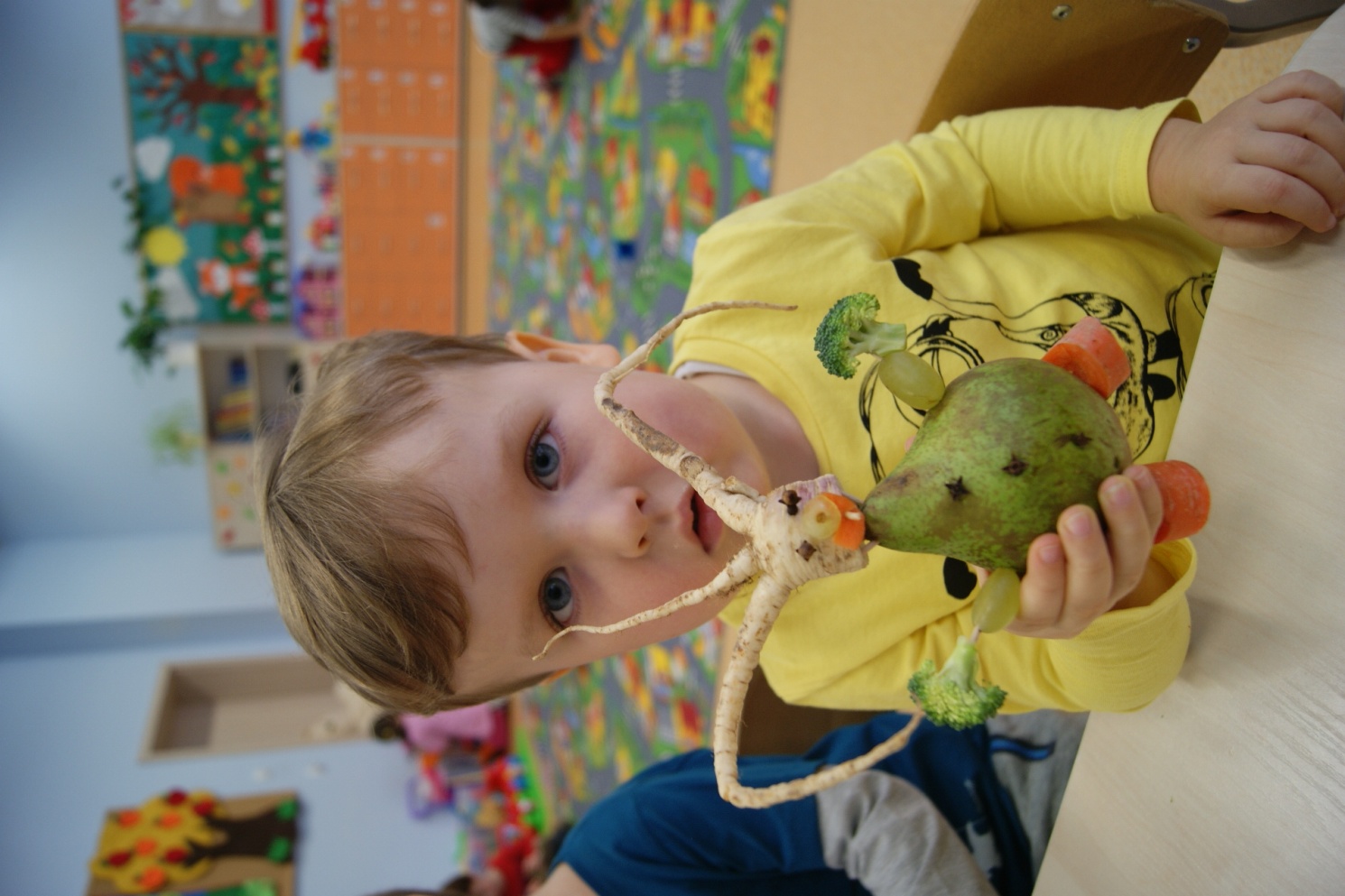 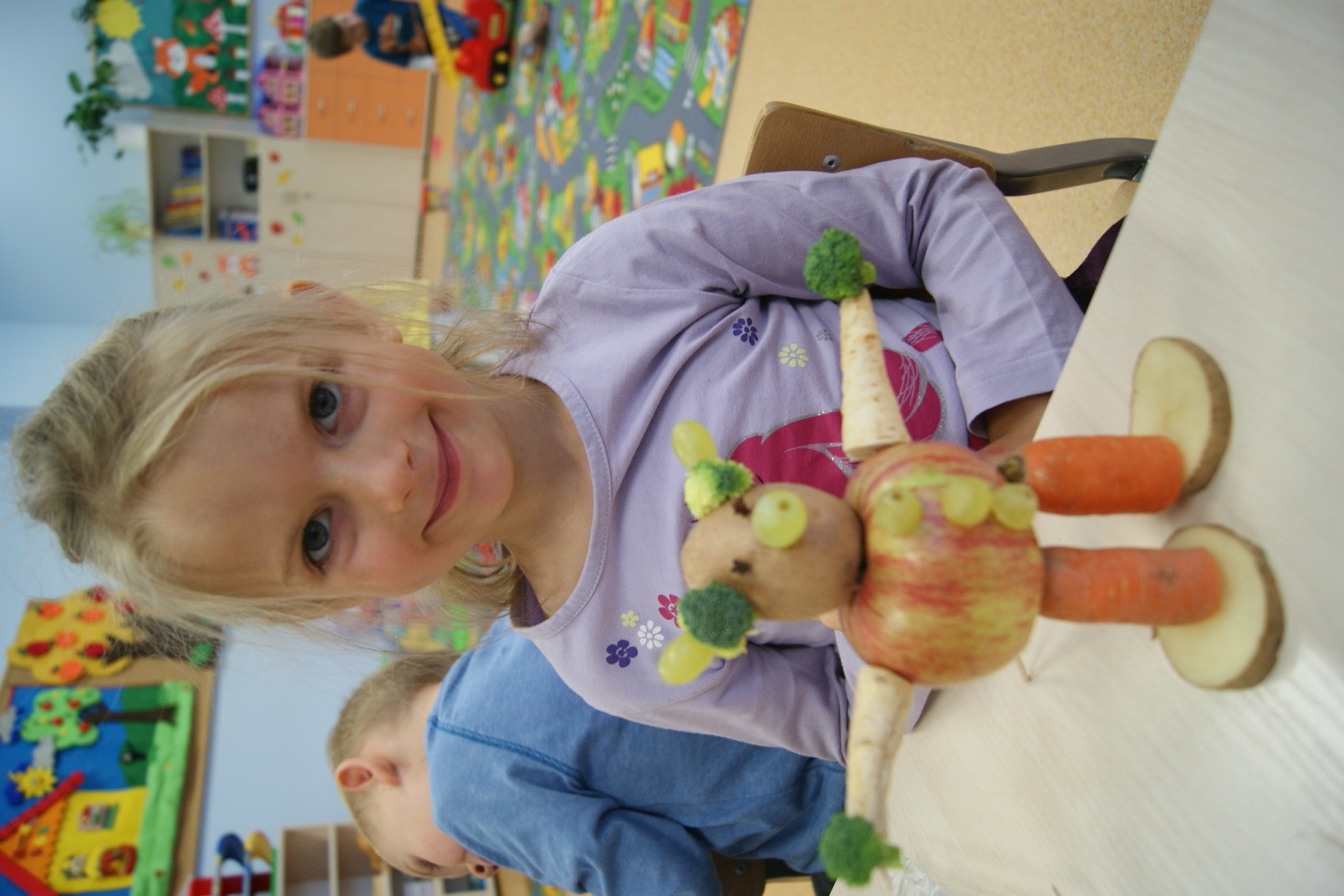 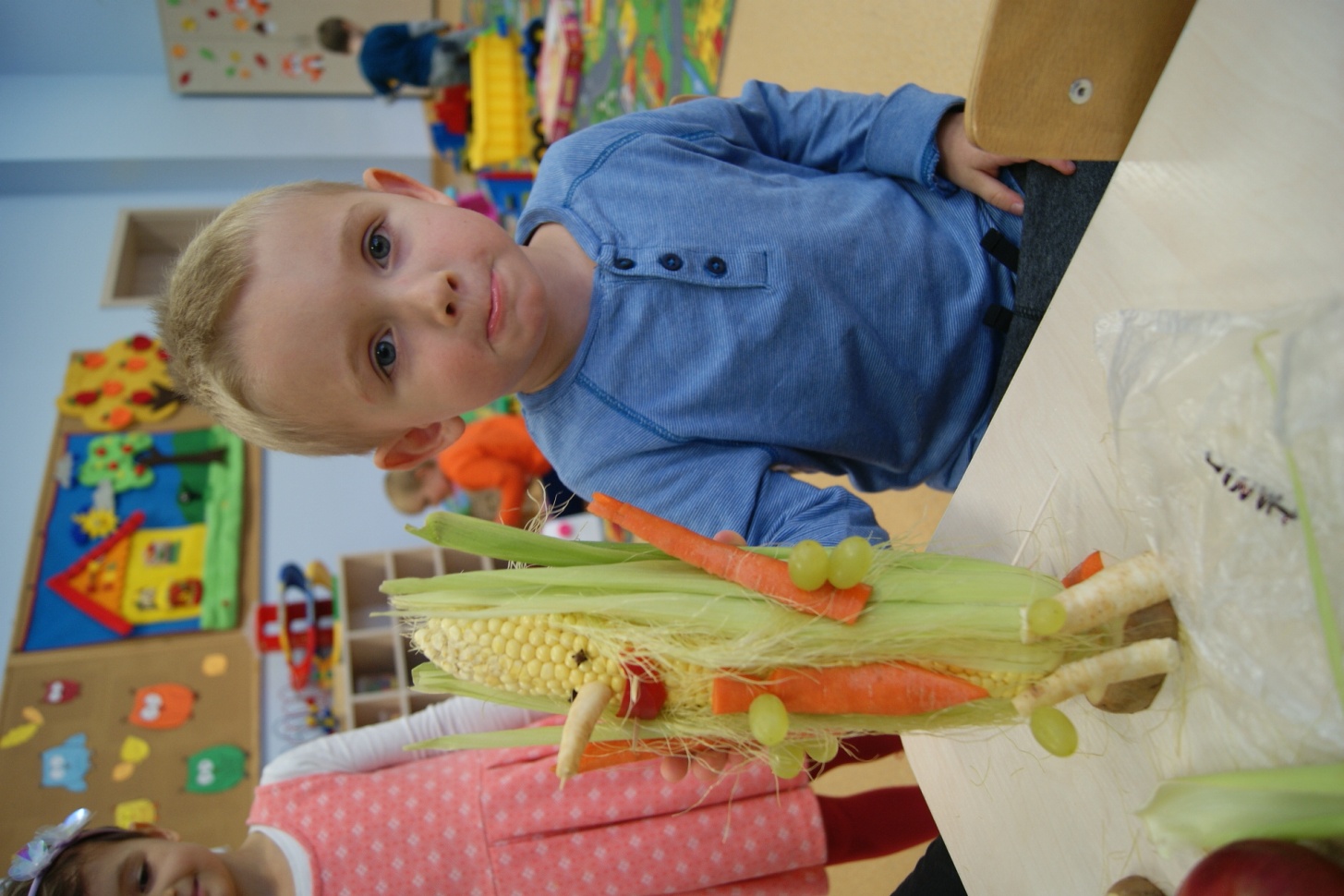 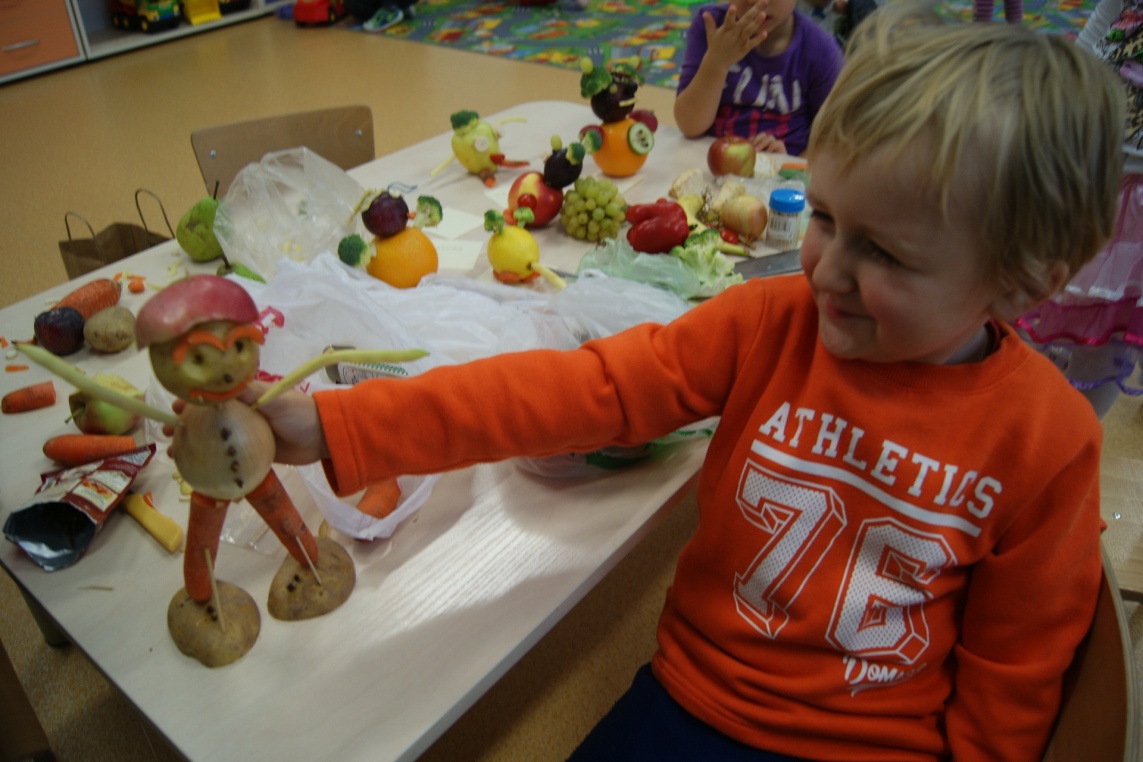 A tak prezentowały się prace naszych „Sówek” na wystawie 
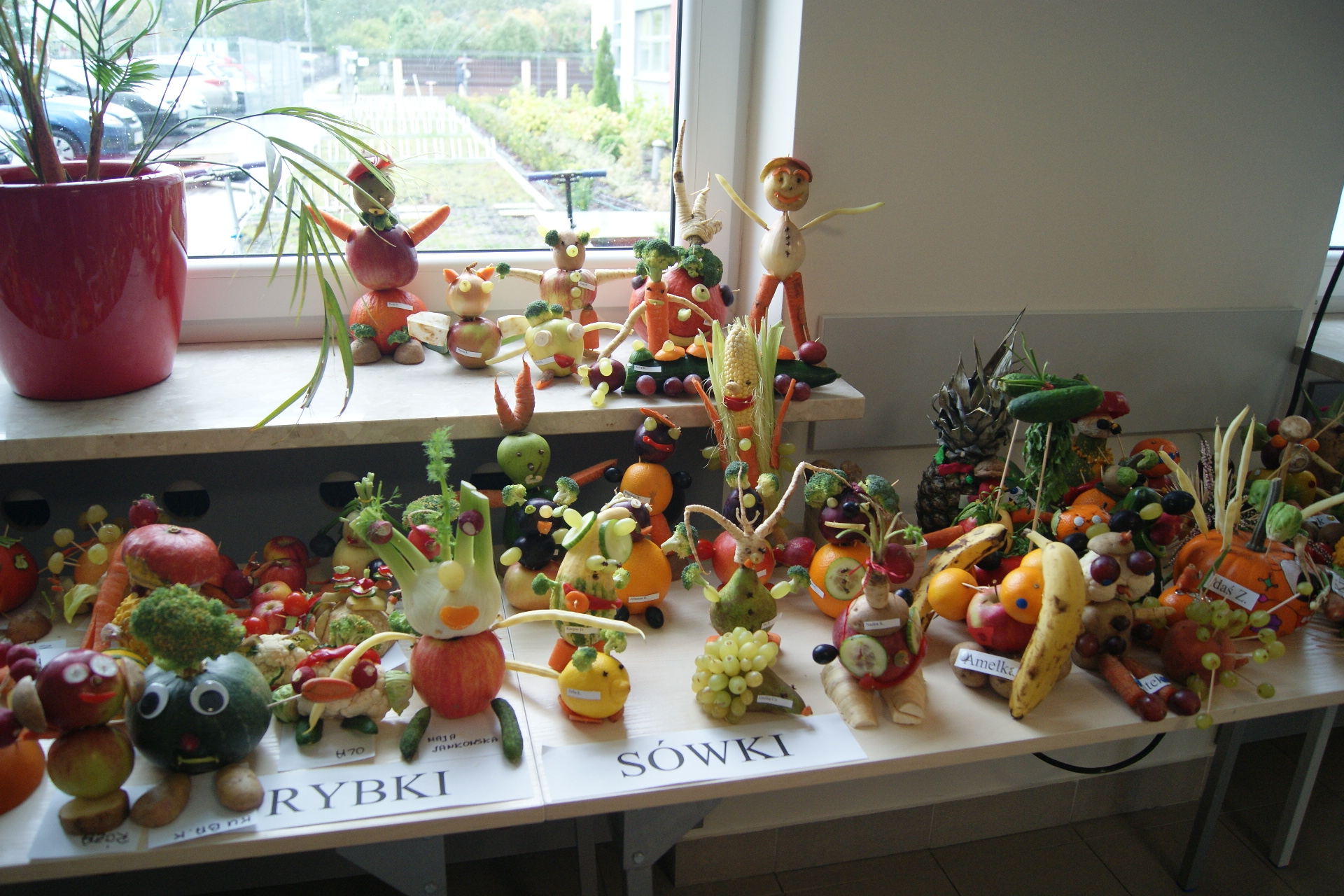 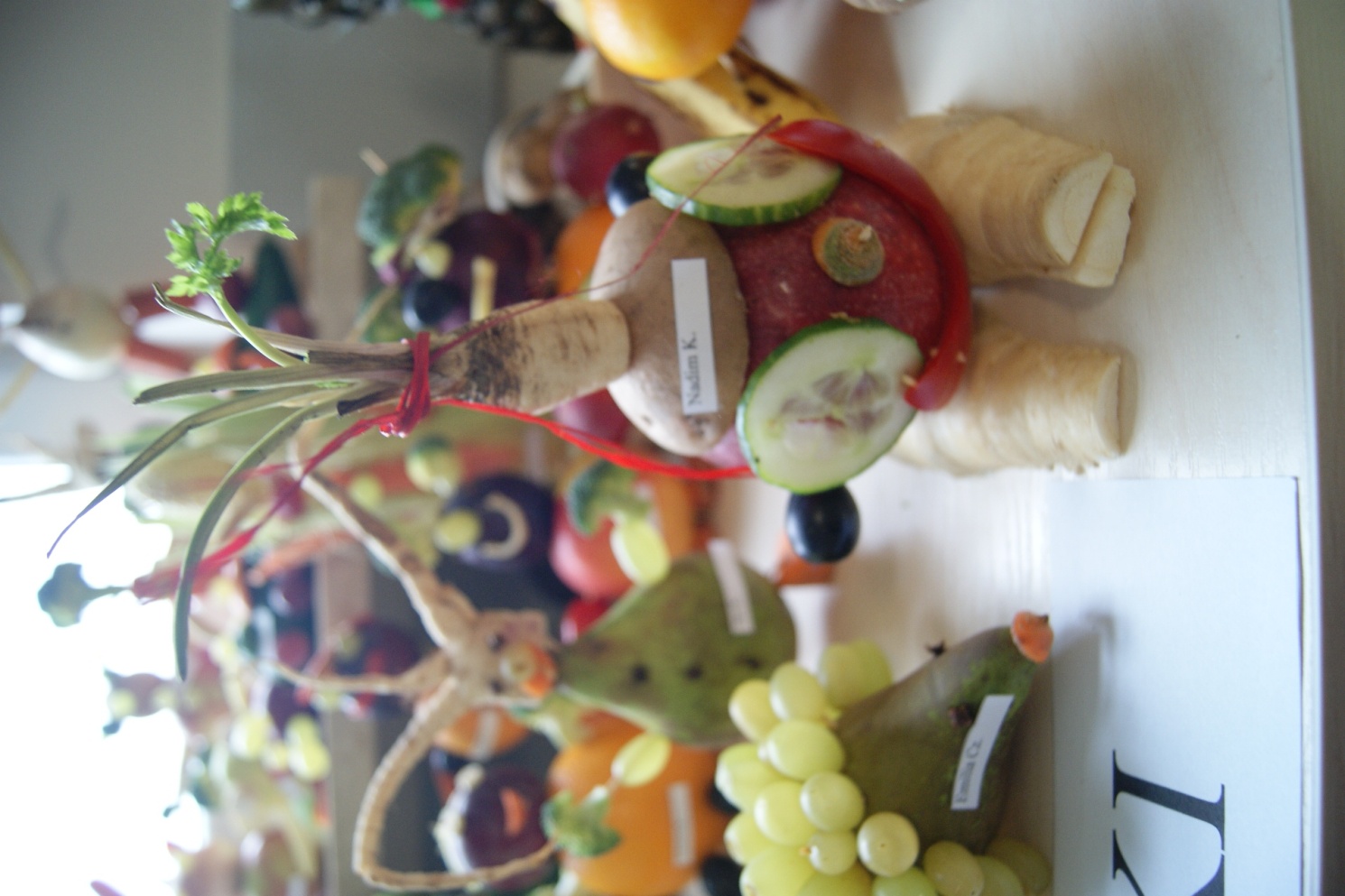 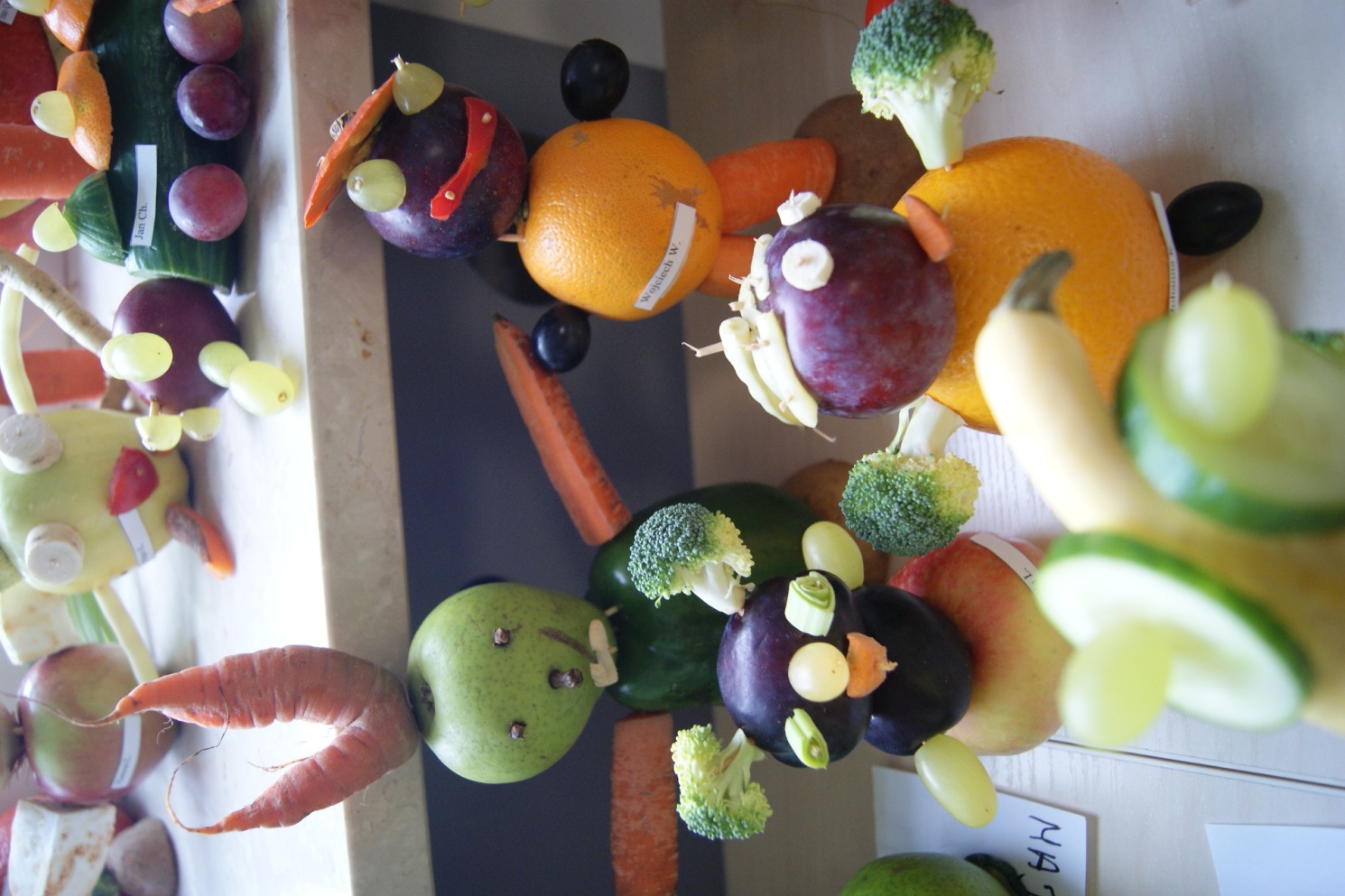 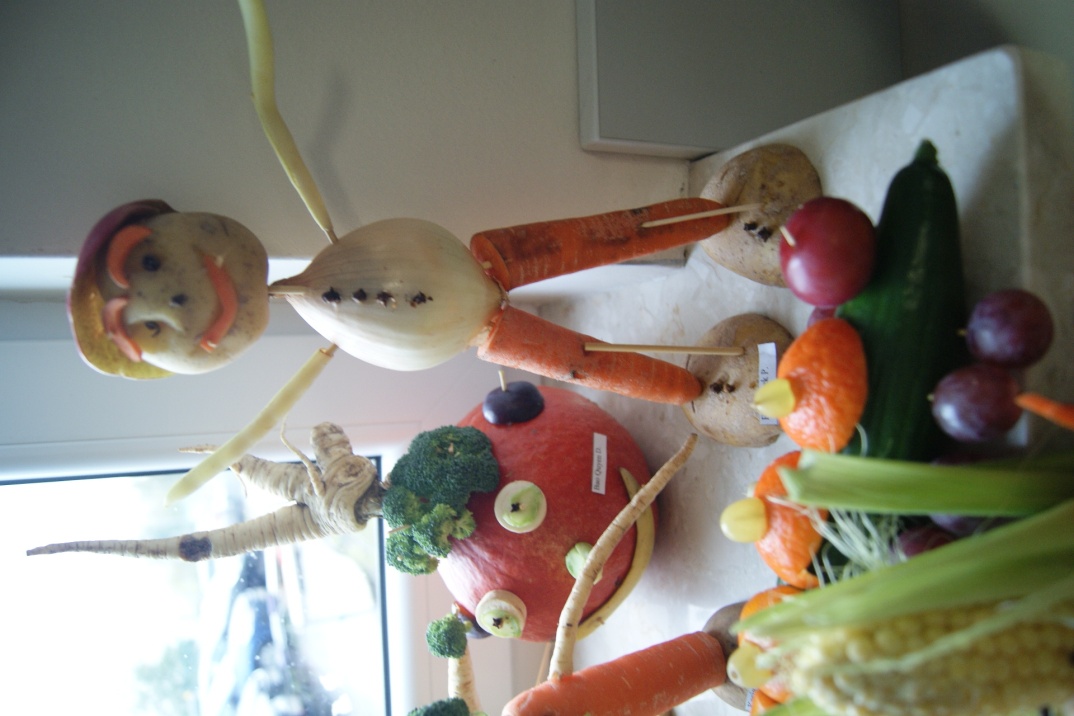 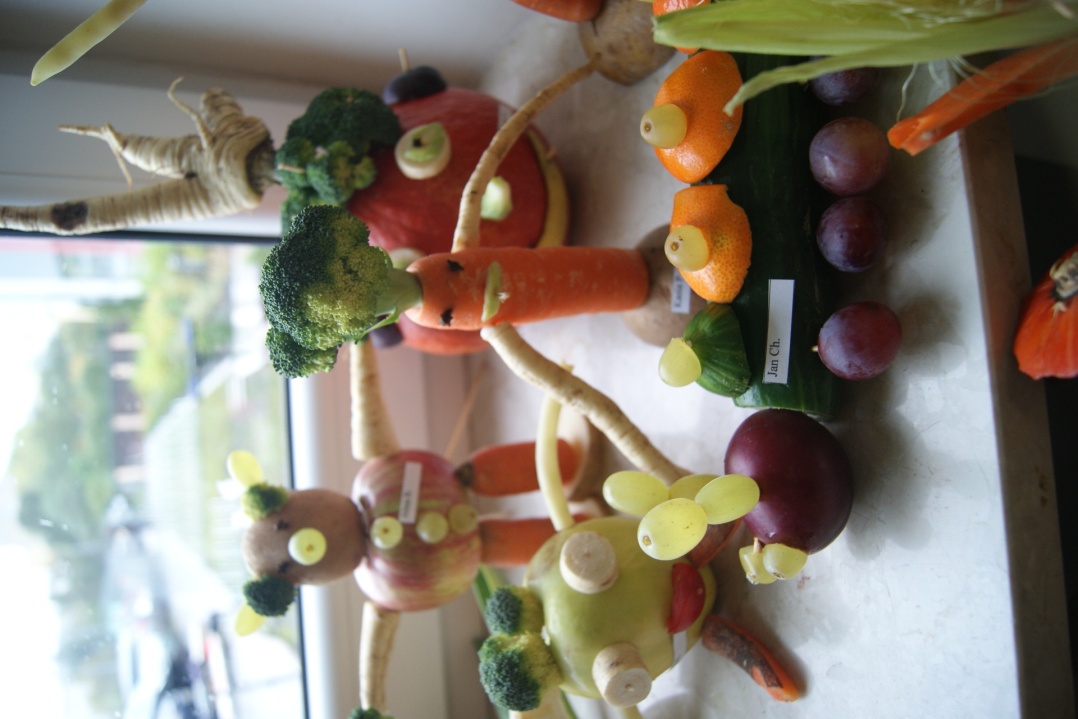